or-12. Excel のソルバー，在庫数の変動
（オペレーションズリサーチ）
URL: https://www.kkaneko.jp/cc/or/index.html
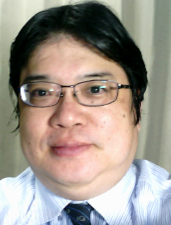 金子邦彦
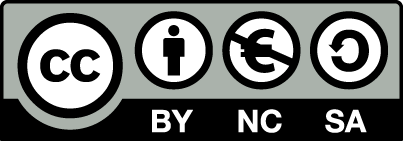 1
アウトライン
Excel のソルバー
在庫数の変動
2
Office 365 の種類
Office 365 のオンライン版
	WEBブラウザで使う．
	https://portal.office.com
	各自の ID とパスワードでサインインが必要．

Office 365 のアプリ版
	前もってインストールが必要．
	インストールでは，大量の通信が行われる．
	（時間がかかる．通信費用にも注意）
この授業では，Office 365 のアプリ版で説明する
（オンライン版は使わないでください）
3
12-1. Excel のソルバー
4
Excel のソルバー
線形計画法の機能を持つ
制約のもとで，量の最大化などを行う
「変数が整数である」という制約を扱う機能も持つ
5
Excel のアプリ版での前準備
① Excel で，ファイル，オプション，アドインと操作
② Excel アドインで，「ソルバ―アドイン」を選び「設定」
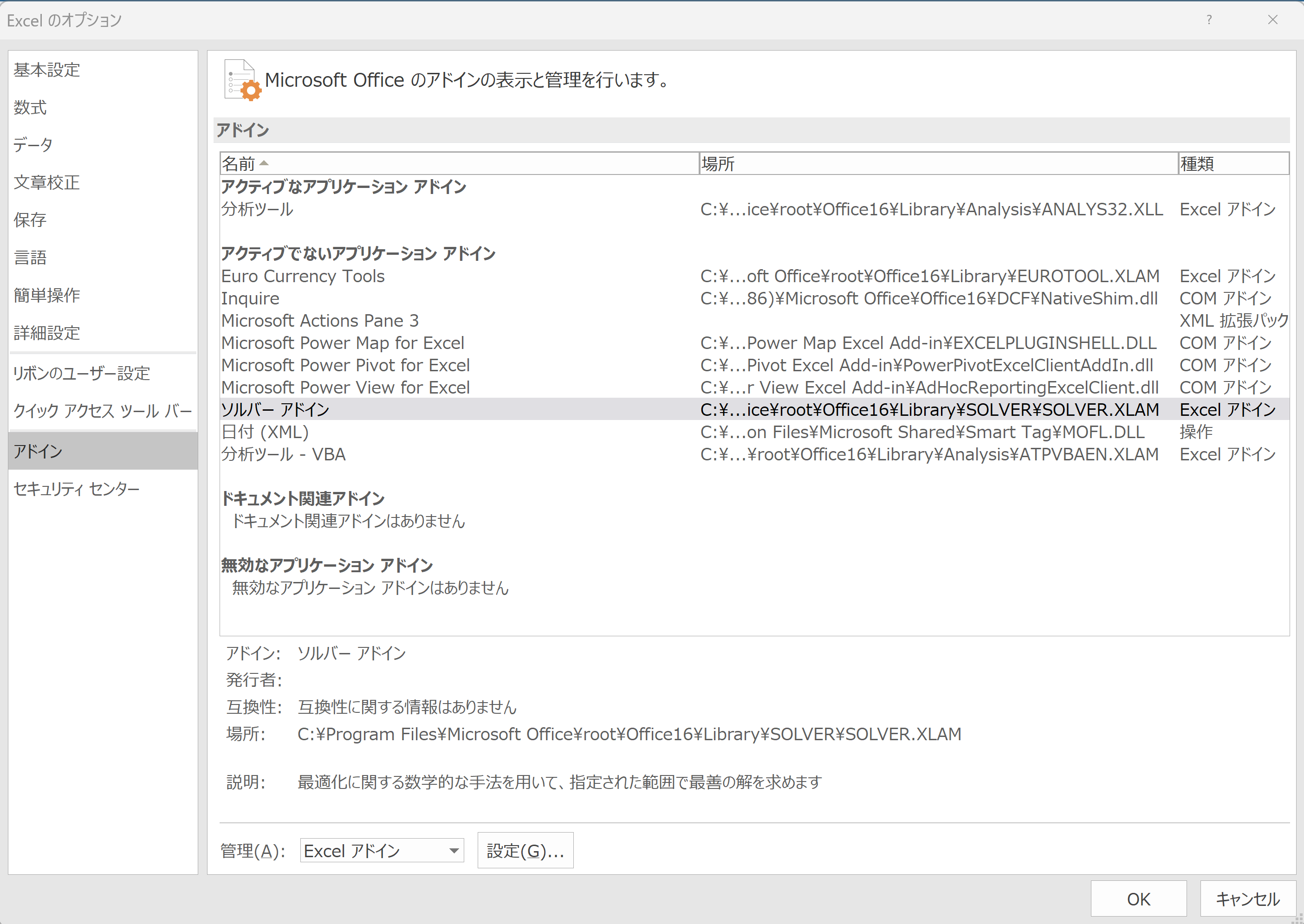 6
③「ソルバ―アドイン」をチェックし「OK」
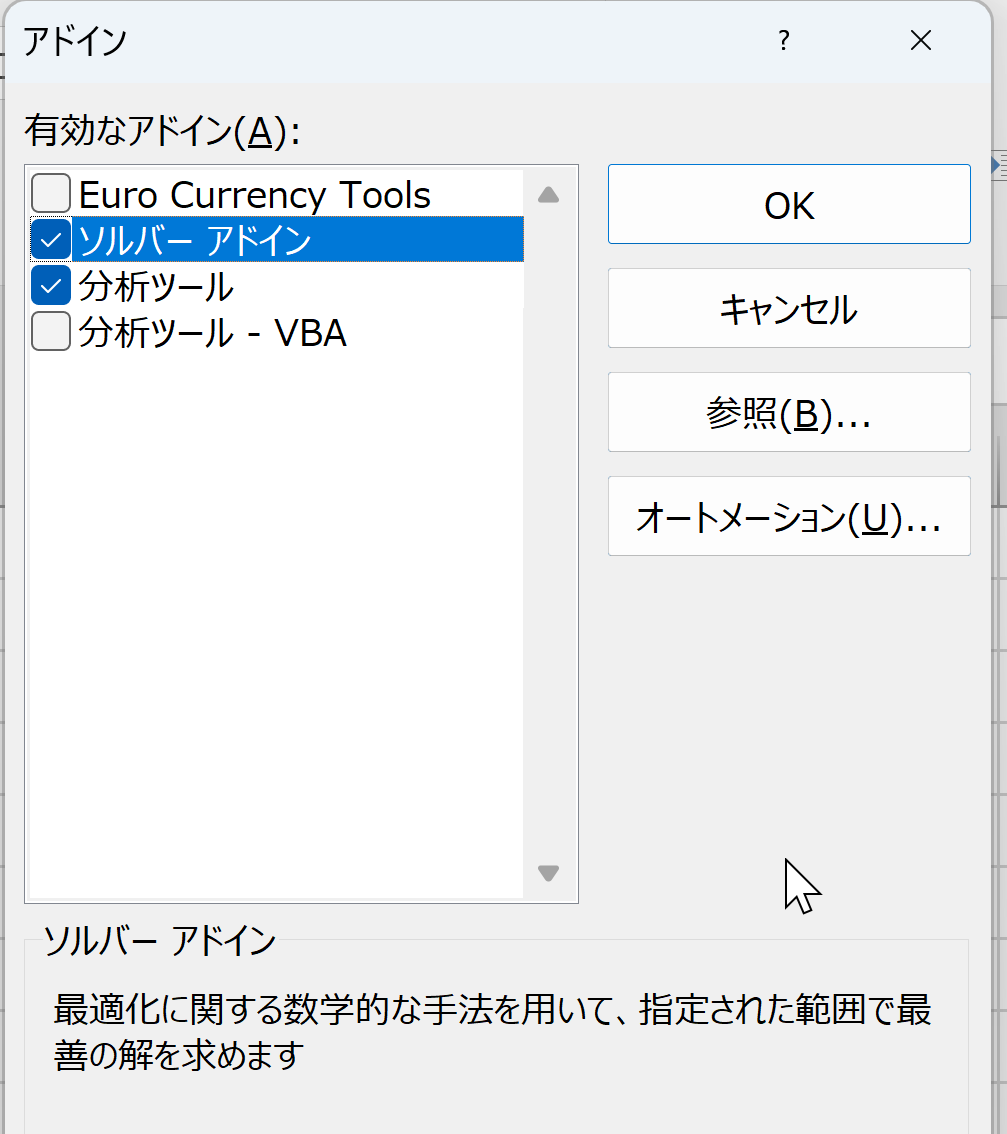 7
12-2. Excel のソルバーで問題を解く
8
アトラクション: a, b, c, d, e, f, g の 8個
アトラクションは有料
参加者全員に「どのアトラクションに乗りたいか（複数可）」を聞いて，人数を調べた
9
制約，目的
・制約　　合計 3000円以下
・目的	　　「行きたい人の人数」の合計を最大にする

　　b, e, g を選ぶ → 合計 2300円，
　　　　　　　　　　行きたい人の人数の合計は 15
10
演習
① 次の値を書く
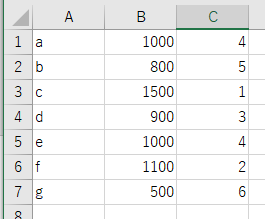 11
② セル B8 に次の式を書く

=SUMPRODUCT(B1:B7, $D1:$D7)
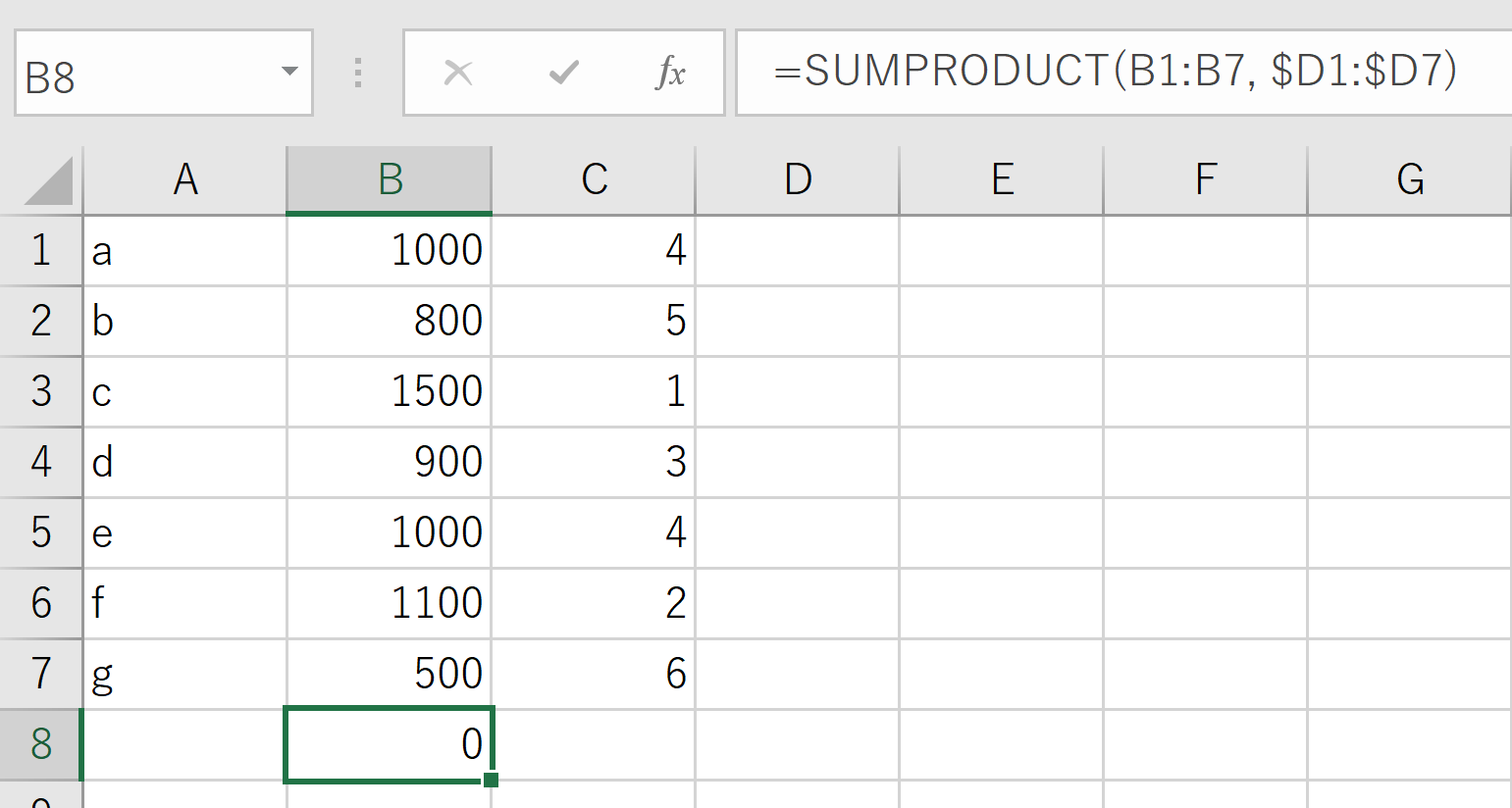 12
③ セル B8 の式を，C8 に「コピー＆貼り付け」する．     右クリックメニューが便利

セル C8 の式は，次のようになる
 =SUMPRODUCT(C1:C7, $D1:$D7)
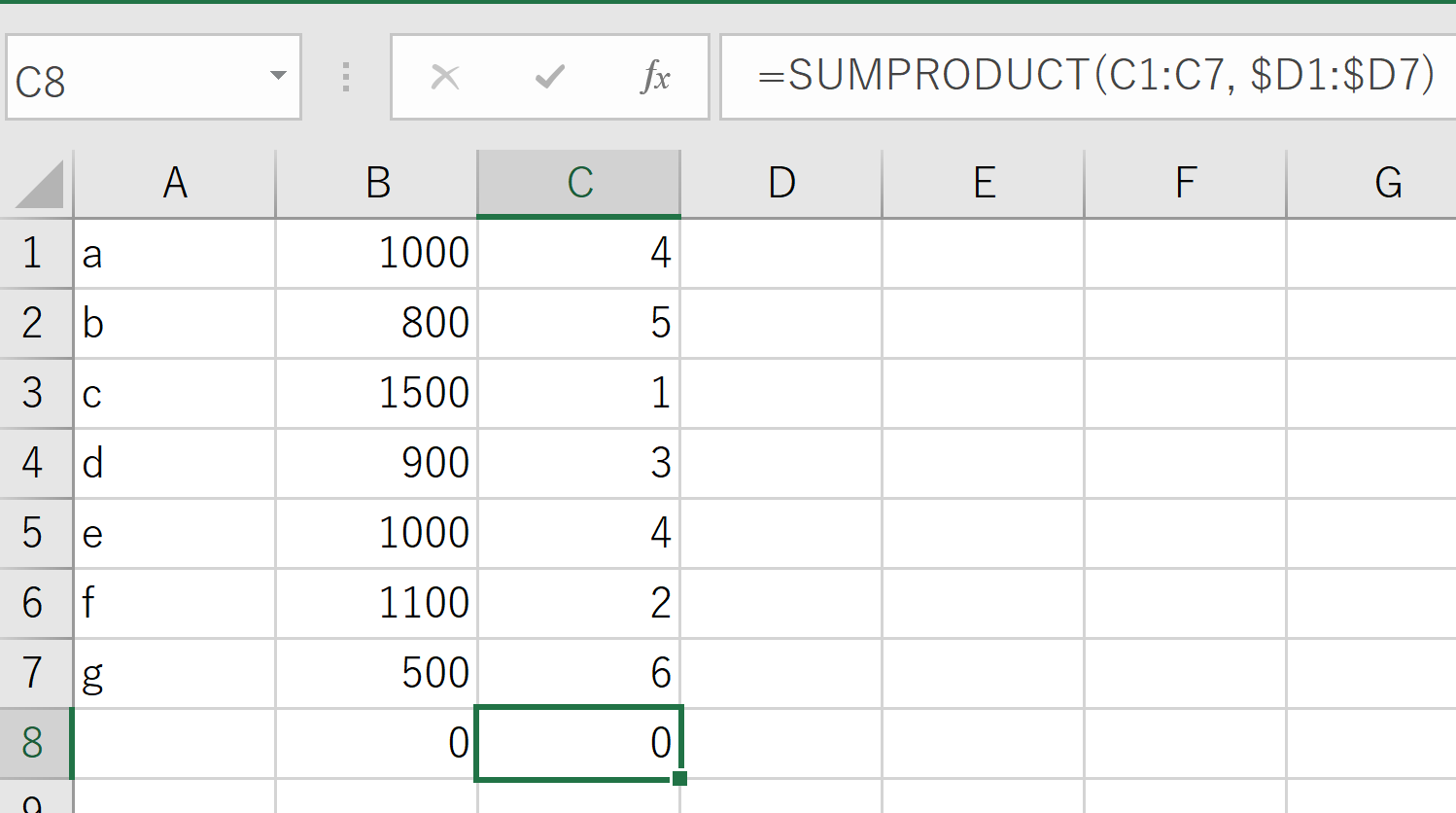 13
④ ソルバーの設定を開始
セル D1 から D7 を範囲選択してから，
「データ」→「ソルバー」と操作
まず，次のように設定.
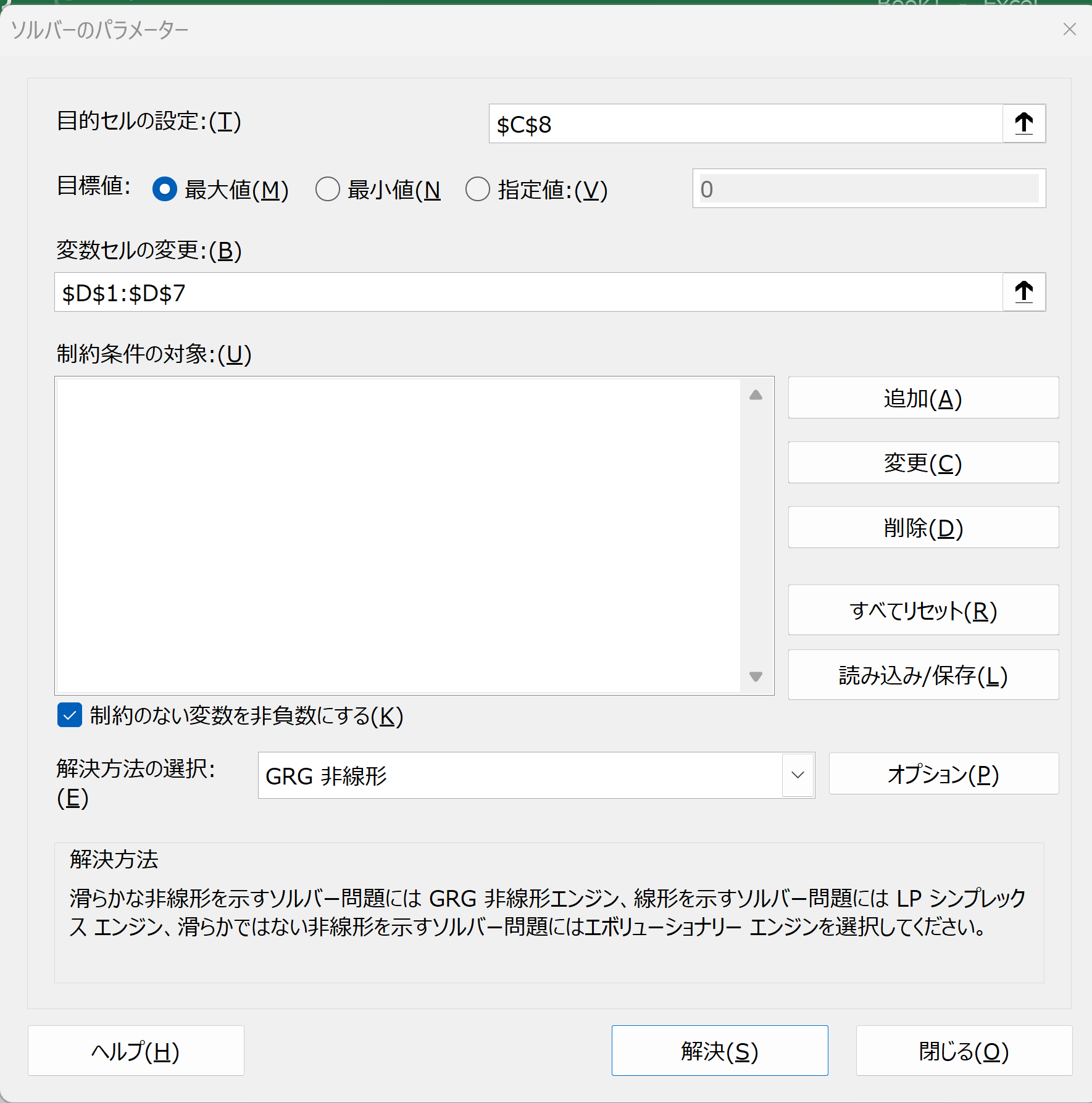 $C$8
$D$1:$D$7
14
⑤「追加」をクリック． 合計が 3000円以下
であることについての制約条件を追加．「追加」をクリック．
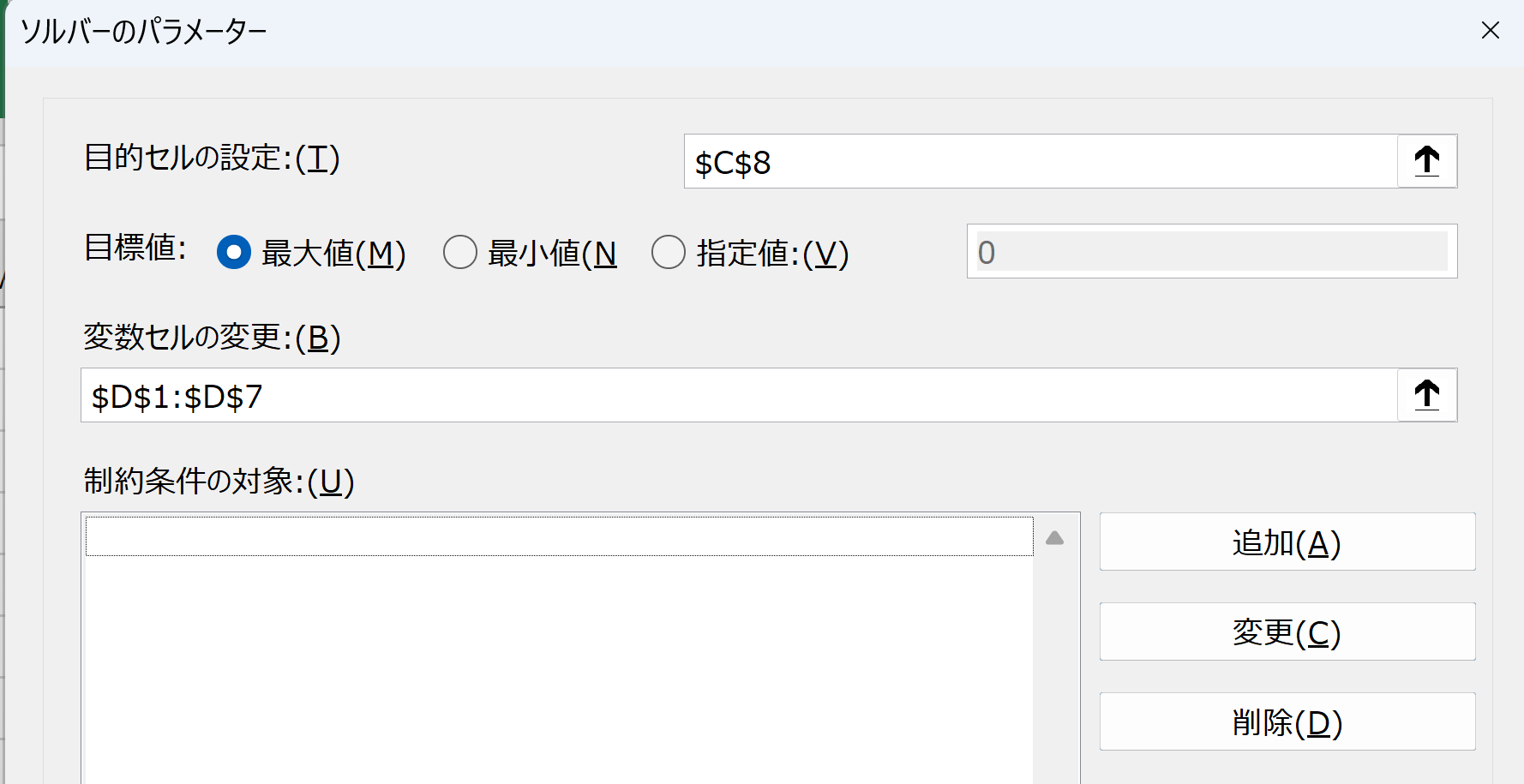 「追加」をクリック
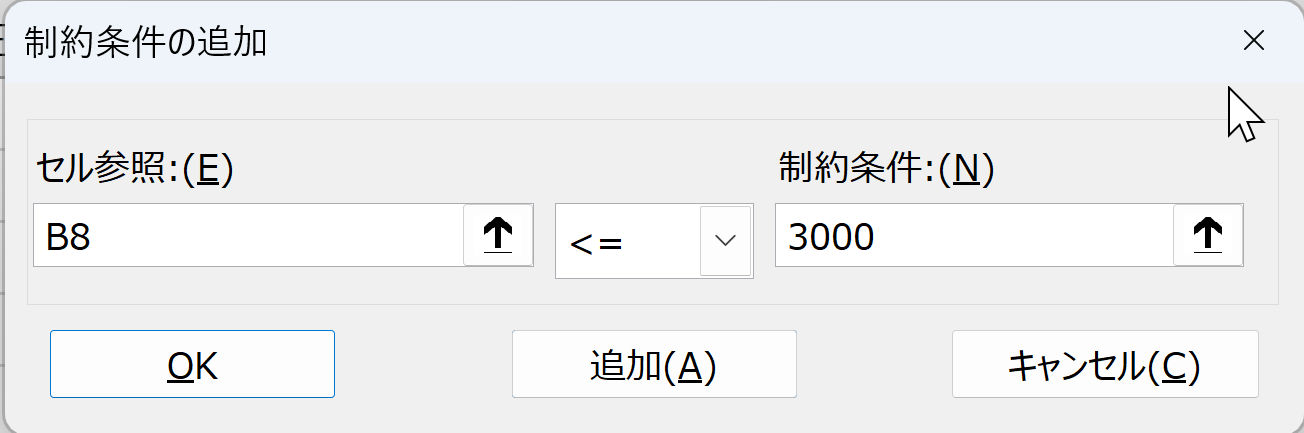 B8    <=    3000
「追加」をクリック
15
⑥ それぞれのアトラクションは，行くか行かない
かの 0, 1 であるという制約．
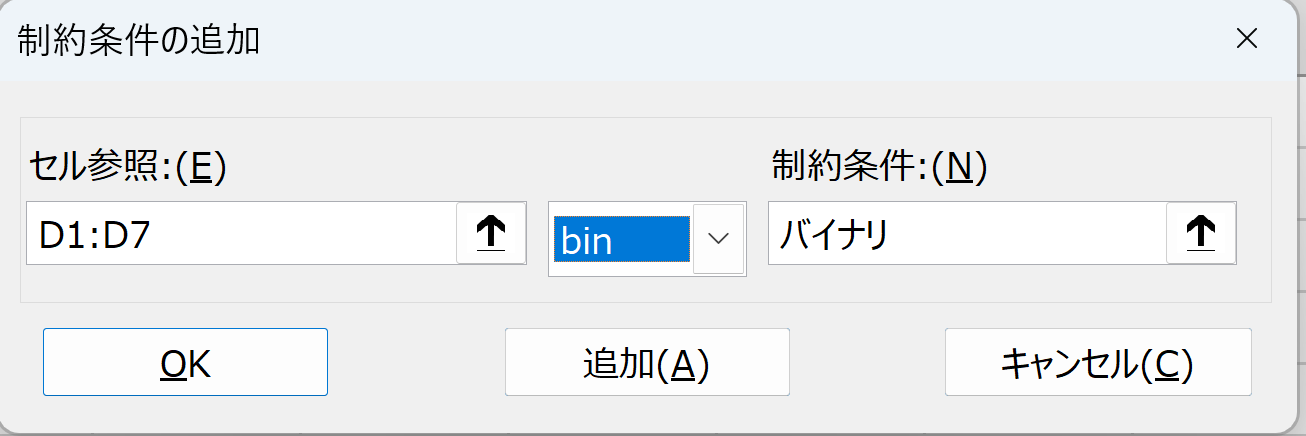 D1:D7   bin
「追加」をクリック
16
⑦ 制約条件の追加を終わる．「キャンセル」をクリック．
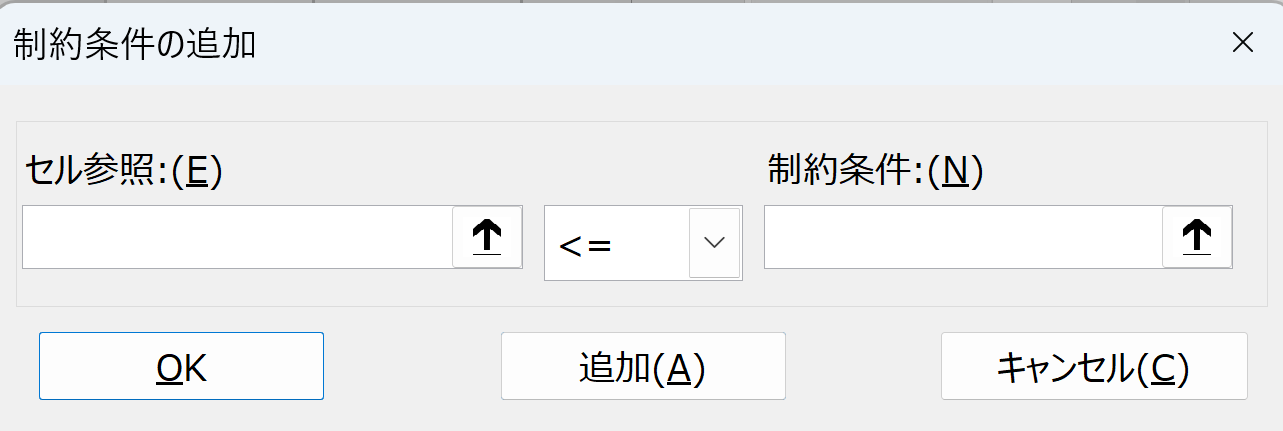 「キャンセル」をクリック
17
⑧「解決」をクリック．
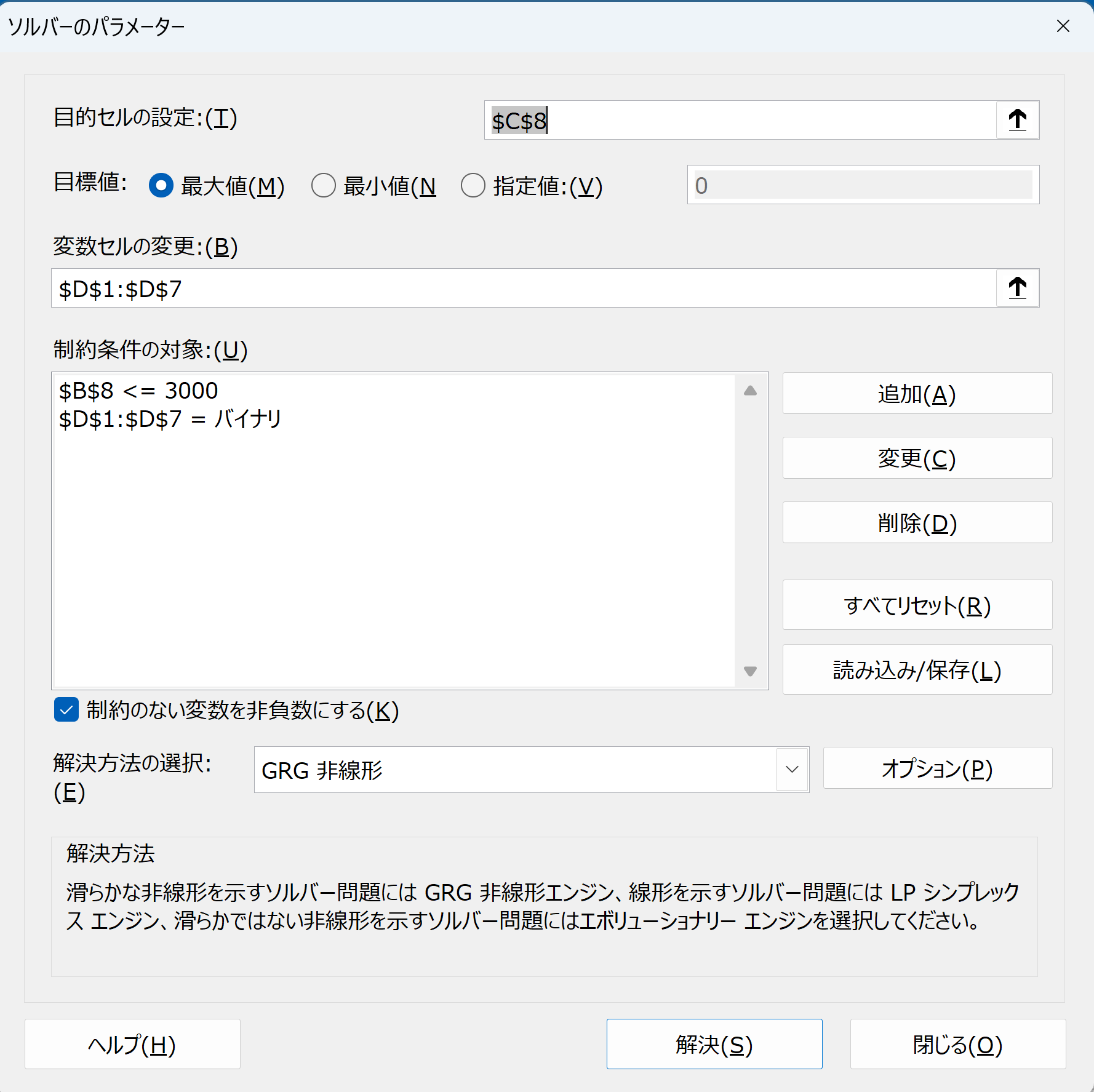 18
⑨ 結果を確認． 
　　b, e, g が選ばれた
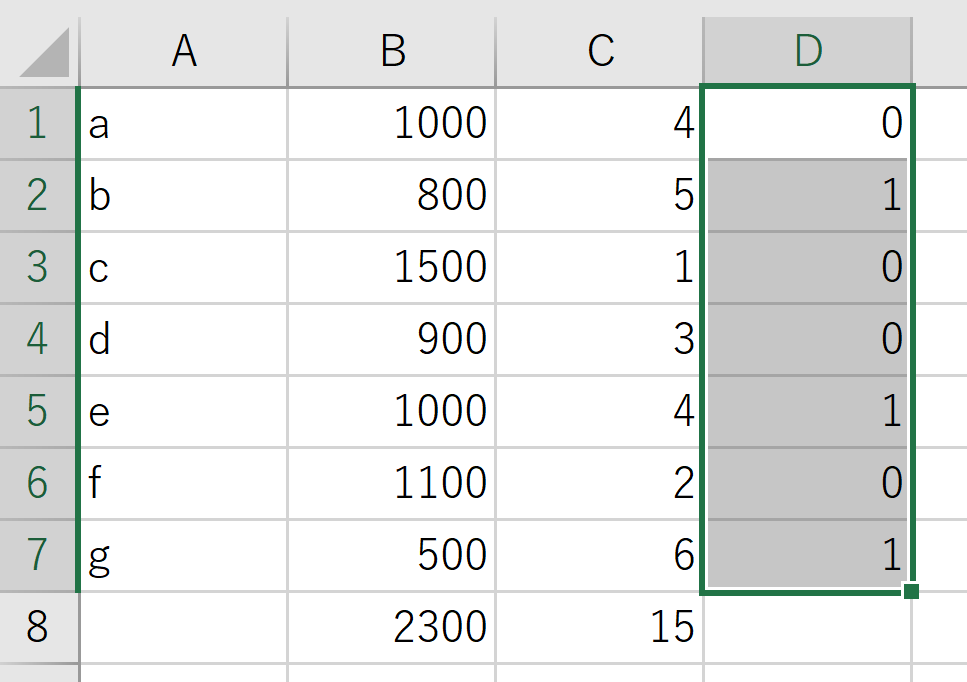 19
演習①
「3000円以下」を「4000円以下」に変えるとどうなるか？
20
演習① のヒント
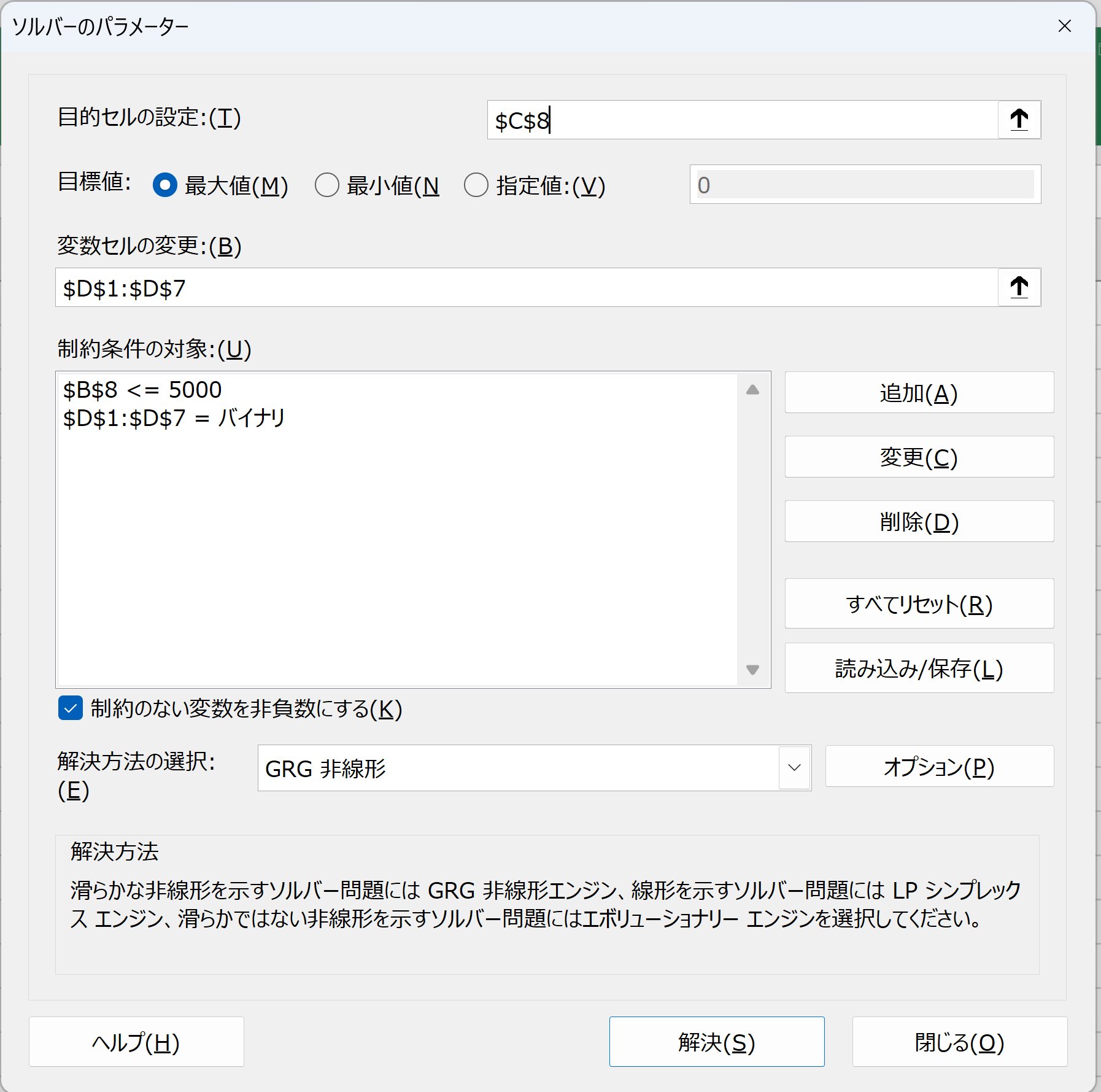 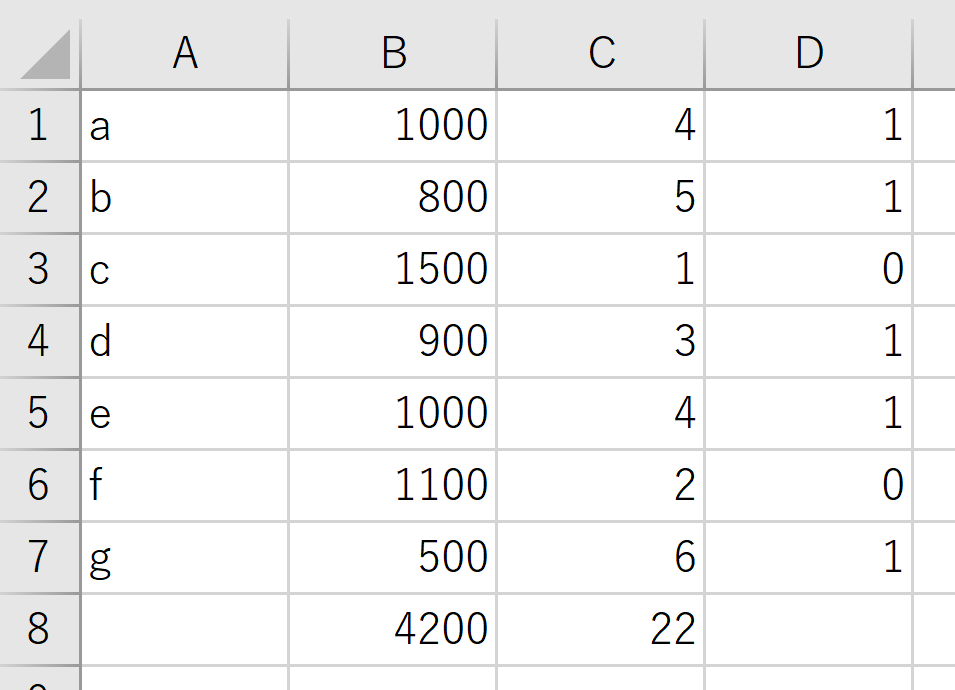 21
演習②
次の場合で，費用 5000円以下という制約
22
演習② のヒント
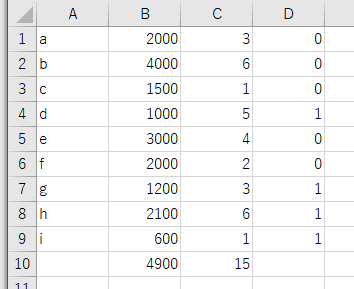 23
12-2 在庫数の変化グラフ
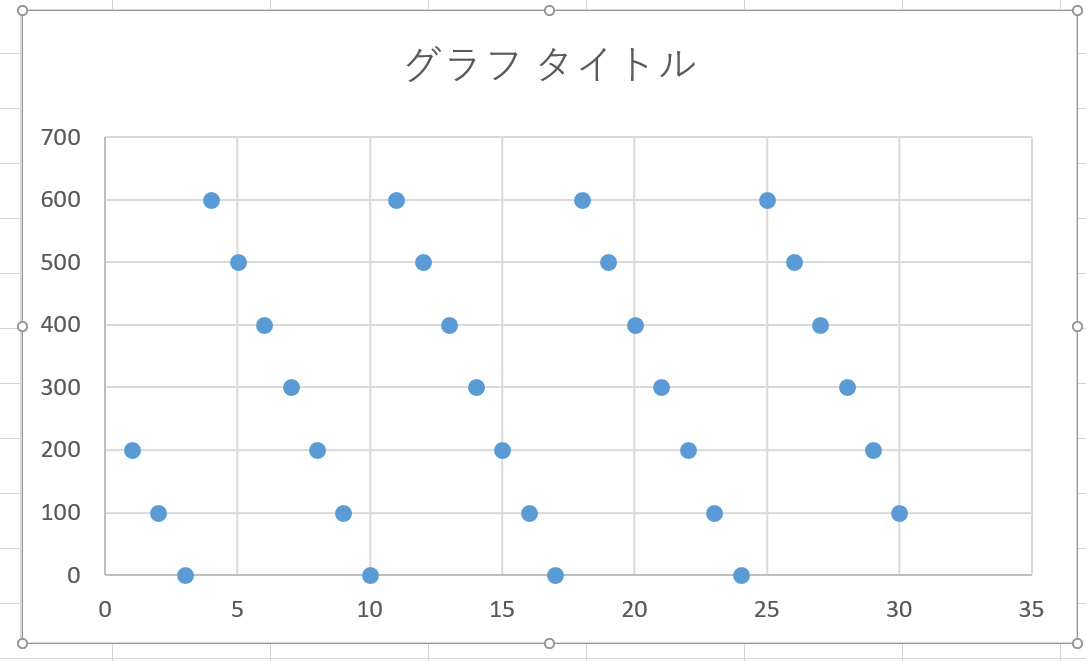 24
① A2 から A15 に，次の値を書く．数字は半角で．
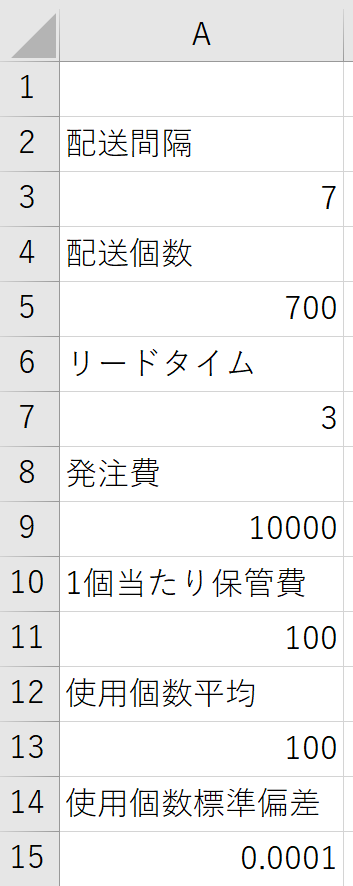 セル A1 は空けておく
25
② セル B1, B2 に，次の値を書き加える
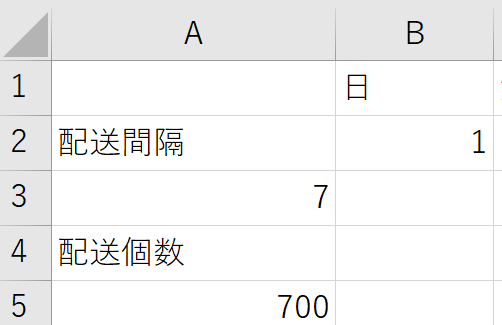 26
③ セル B3 に，次の式を書く
=B2 + 1
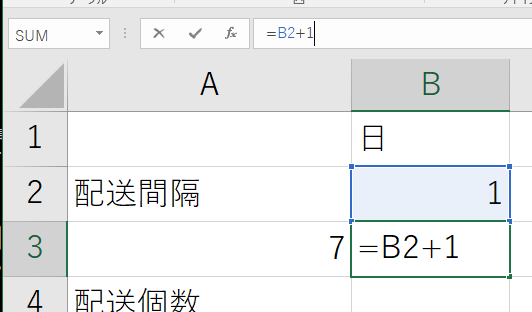 27
④ セル B3 の式を，セル B4 から B31 に，コピー＆貼り付け
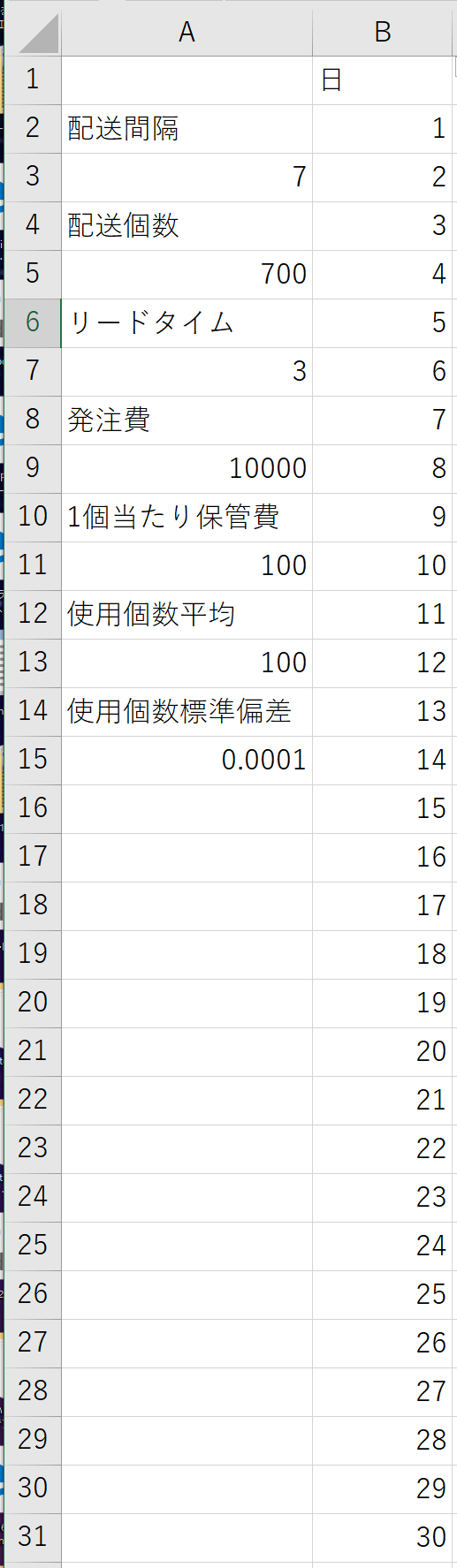 1, 2, …, 30 のように数が並ぶ 
ので確認
28
⑤ 配送間隔と，配送個数から，それぞれの日の
注文数を決める式を書く。
 セル C1 :値 注文数
 セル C2 :式 =IF( MOD(B2, $A$3) = 1, $A$5, 0)
  ・・・配送間隔ごとに A5 の値になる
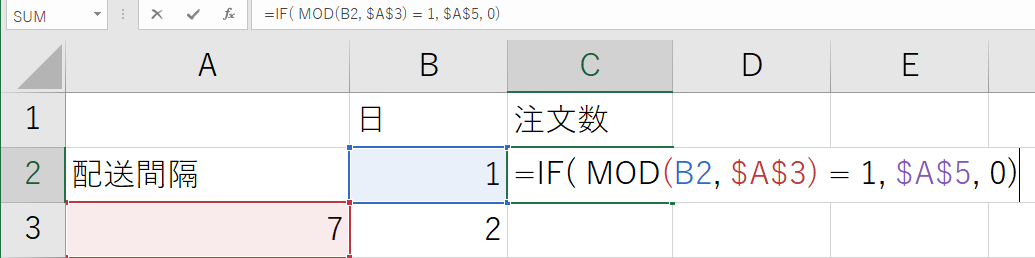 Enter キーを押すと, 
表示が 700 になるので確認
29
⑥ セル C2 の式を，セル C3 から C31 に，コピー＆貼り付け
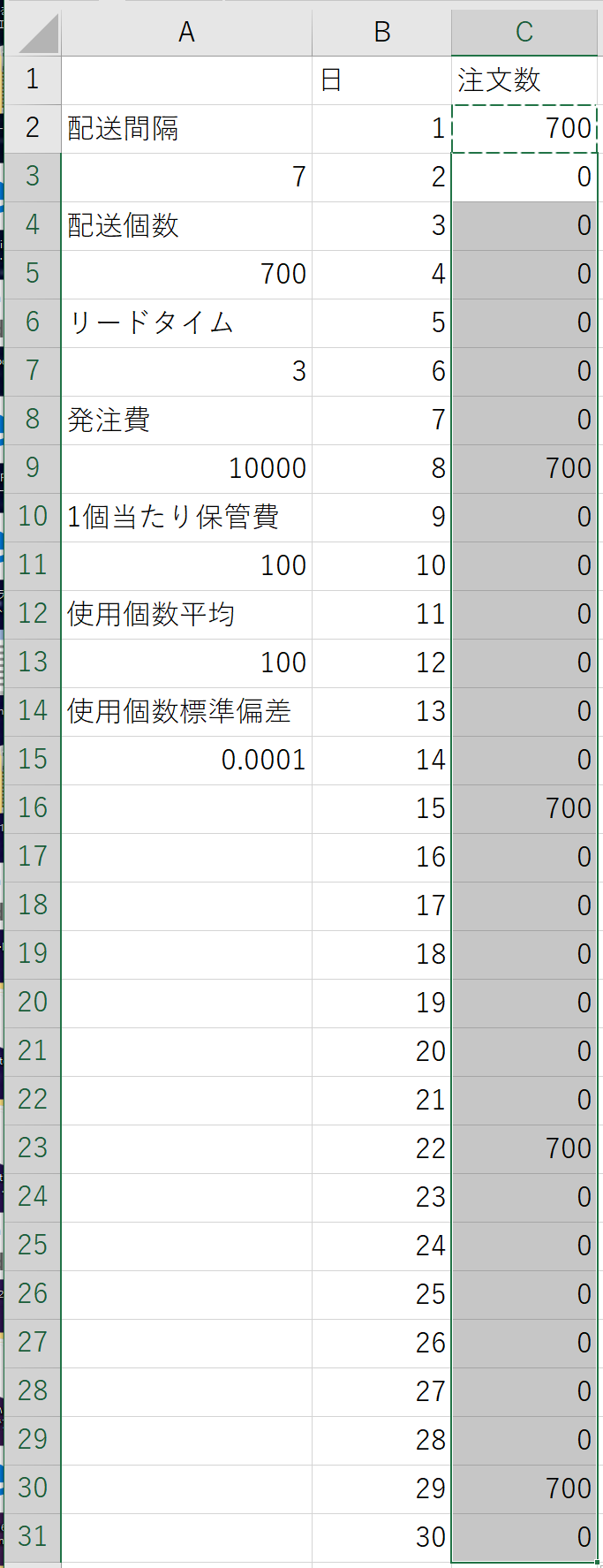 7日ごとに 700, 
他は 0 になるので確認
配送間隔: 7
配送個数: 700
30
⑦ リードタイムと，それぞれの日の注文数から，配送数を
決める式を書く
セル D1 :
  値 配送数
セル D2 :
  式 =IF( ISNUMBER( OFFSET(D2, -$A$7, -1) ), OFFSET(D2, -$A$7, -1), 0)

  注文から，リードタイムだけ遅れて配送される
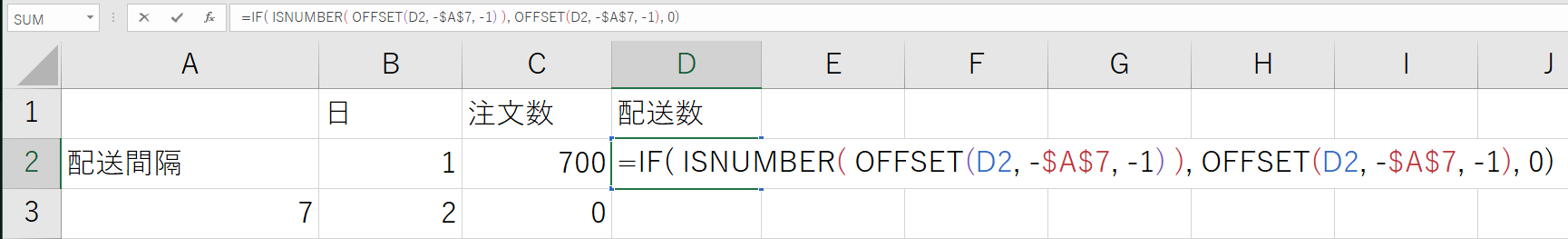 Enter キーを押すと, 
表示が 0 になるので確認
31
⑧ セル D2 の式を，セル D3 から D31 に，コピー＆貼り付け
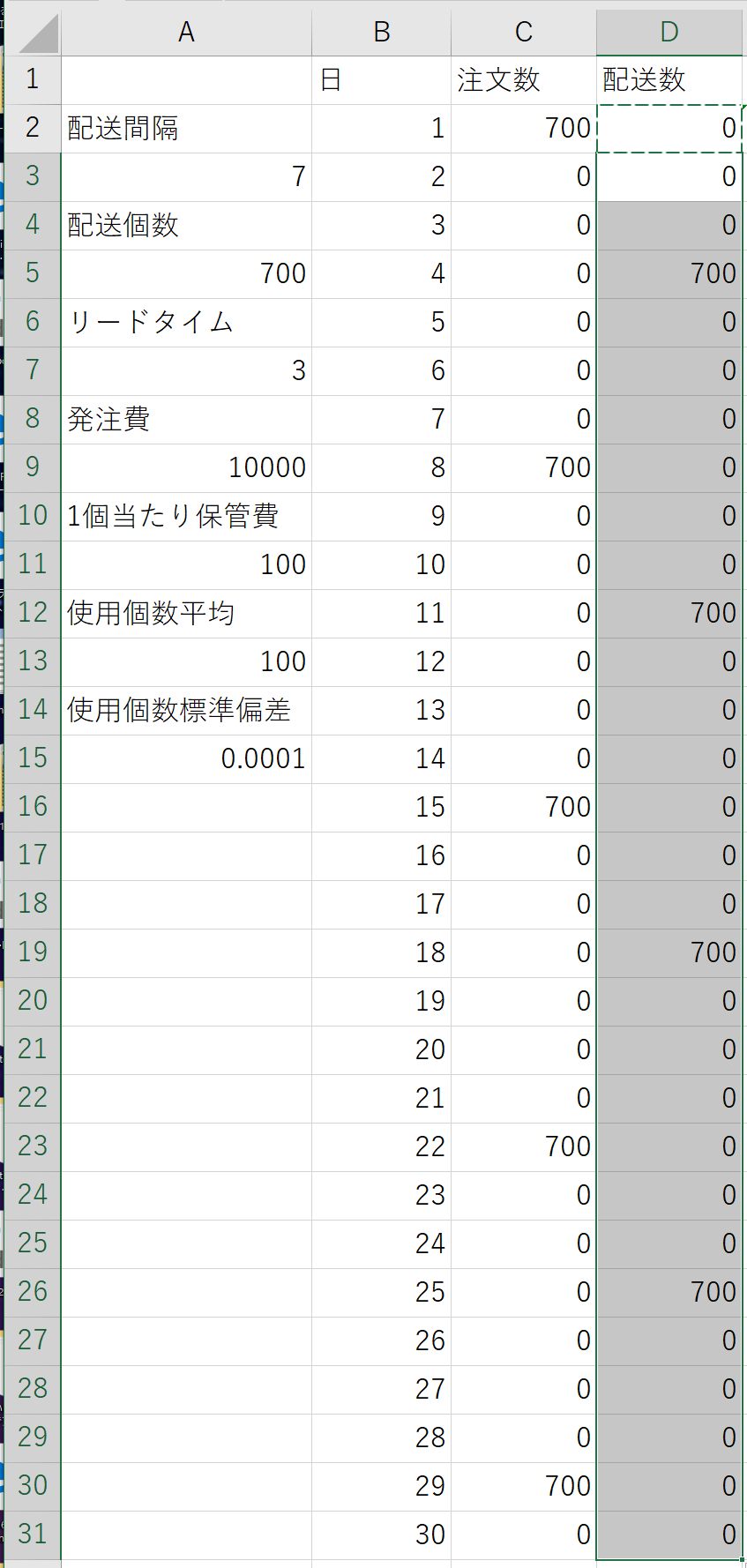 7日ごとに 700, 
他は 0 になるので確認
リードタイム: 3
32
⑨ 使用数は，平均と標準偏差から，乱数を使って設定する
（シミュレーションのため）
セル E1 :
  値 使用数
セル E2 :
  式 =ROUND( NORMINV( RAND(), $A$13, $A$15 ), 0 )
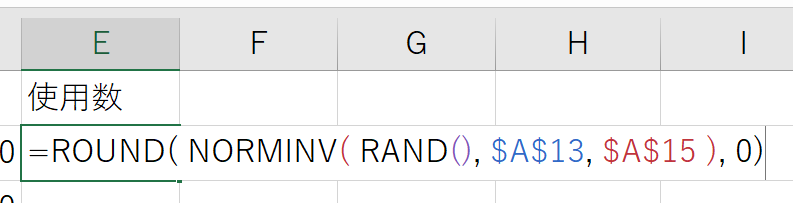 33
⑩ セル E2 の式を，セル E3 から E31 に，コピー＆貼り付け
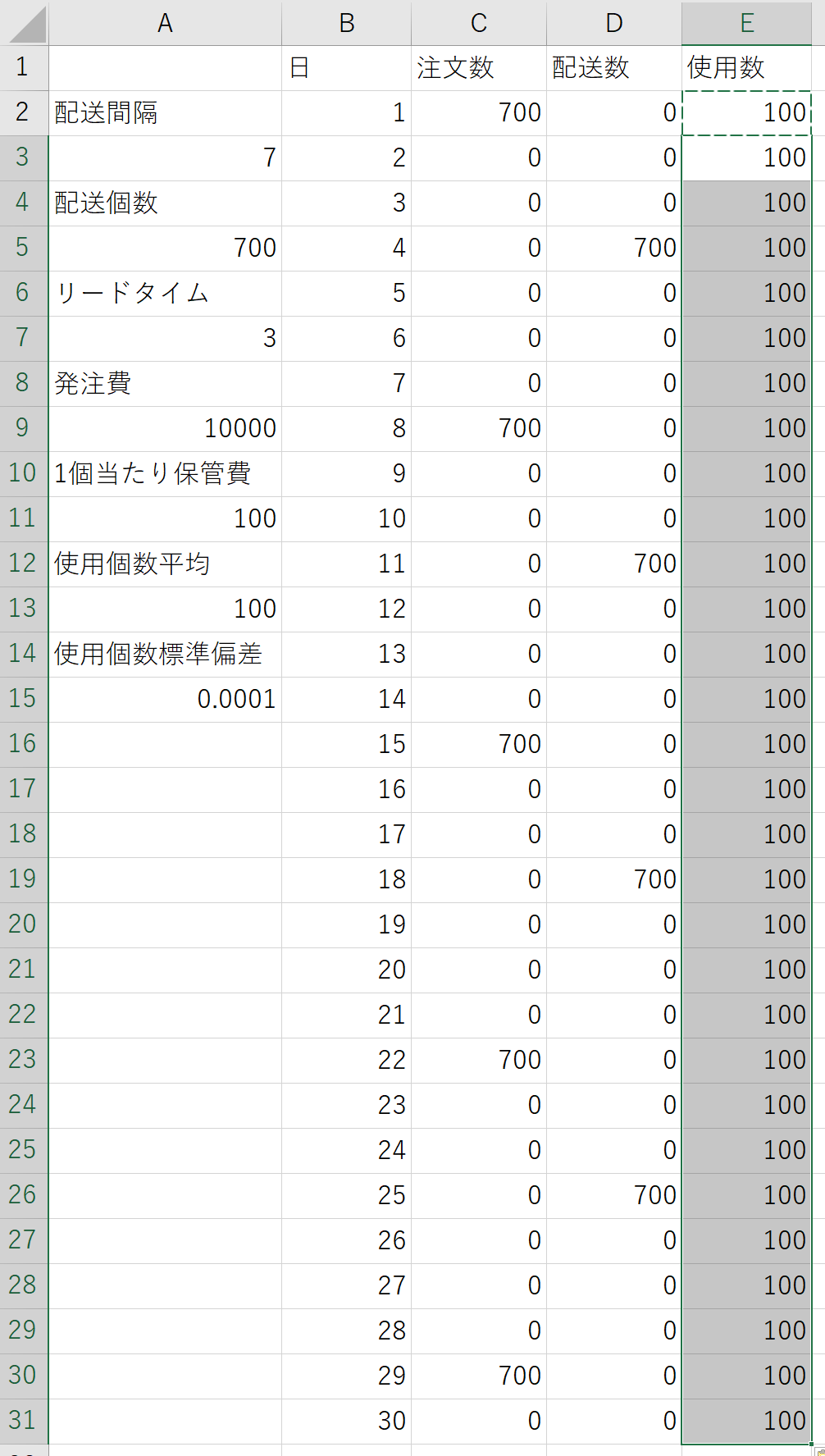 100 が並ぶので確認．
標準偏差は，とても小さな値に設定して
いるので，100 が並ぶ
使用個数平均: 100
使用個数標準偏差: 0.0001
34
⑪ 最初の日は，3日分（リードタイム）の在庫があることにする．
　そして，配送数だけ増える
セル F1 : 値 在庫数（はじめ）
セル F2 : 式 =$A$7 * $A$13 + D2
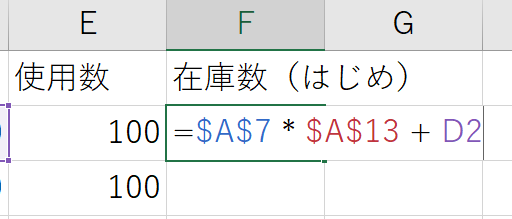 Enter キーを押すと, 
表示が 300 になるので確認
35
⑫ 一日の終わりでは，使用数だけ減る
セル G1 : 値 在庫数（おわり）
セル G2 : 式 =MAX(F2 - E2, 0)
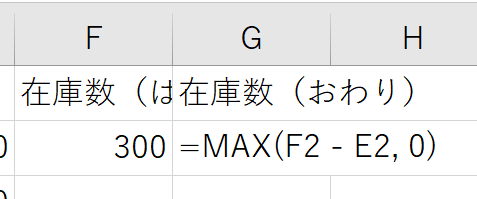 Enter キーを押すと, 
表示が 200 になるので確認
36
⑬ 次の日．一日のはじめには，配送数だけ増え，一日の終わりでは，使用数だけ減る
セル F3 : 式 =G2 + D3
セル G3 : 式 =MAX(F3 - E3, 0)
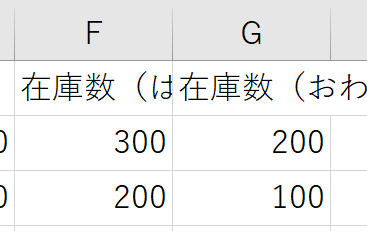 Enter キーを押すと, 
表示が 200 と 100 になるので確認
37
⑭ セル F3 の式を，セル F4 から F31 に，コピー＆貼り付け．
  そして，
セル G3 の式を，セル G4 から G31 に，コピー＆貼り付け．
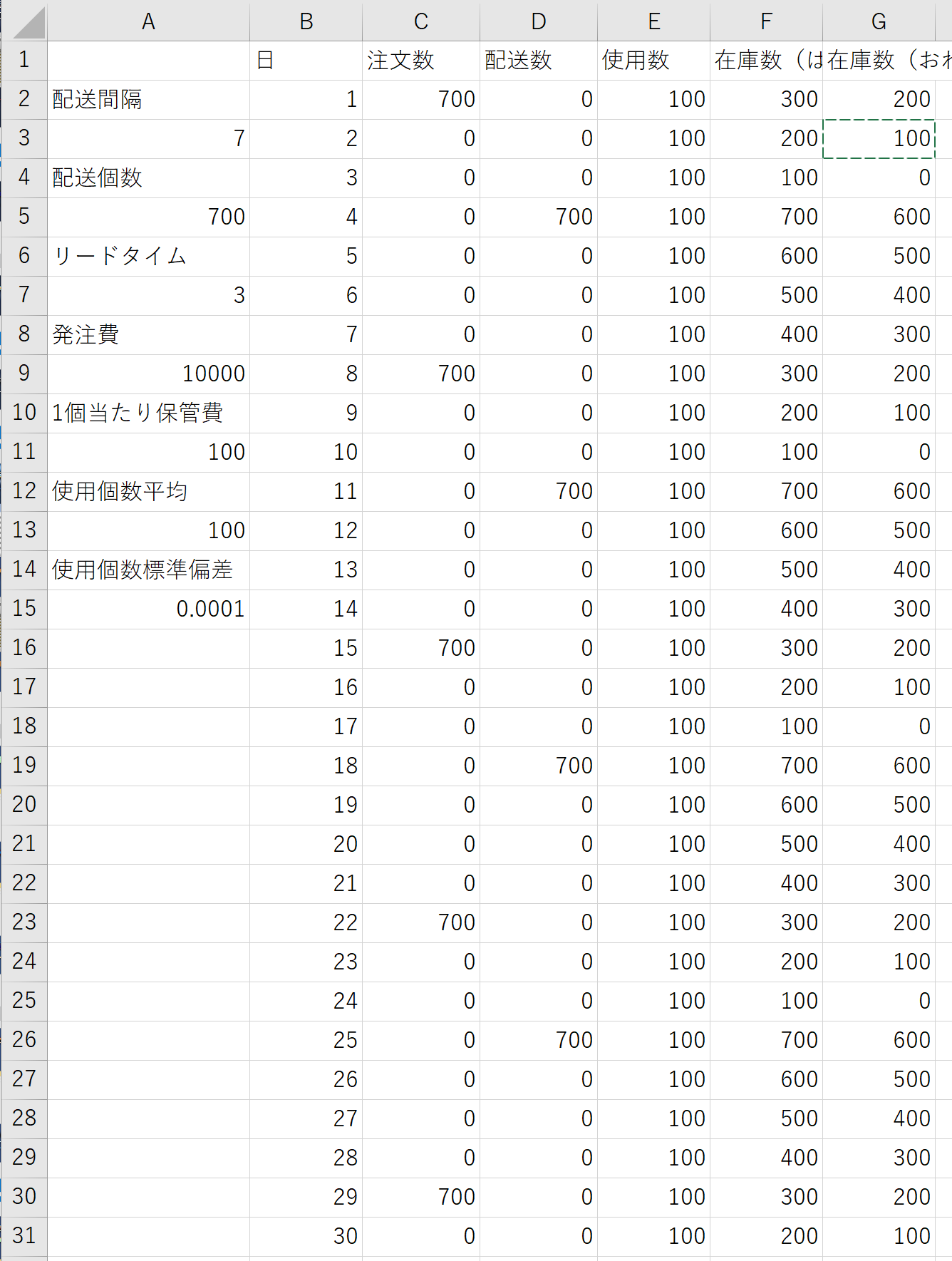 38
⑮ セル F3 の式を，セル F4 から F31 に，コピー＆貼り付け．
  そして，
セル G3 の式を，セル G4 から G31 に，コピー＆貼り付け
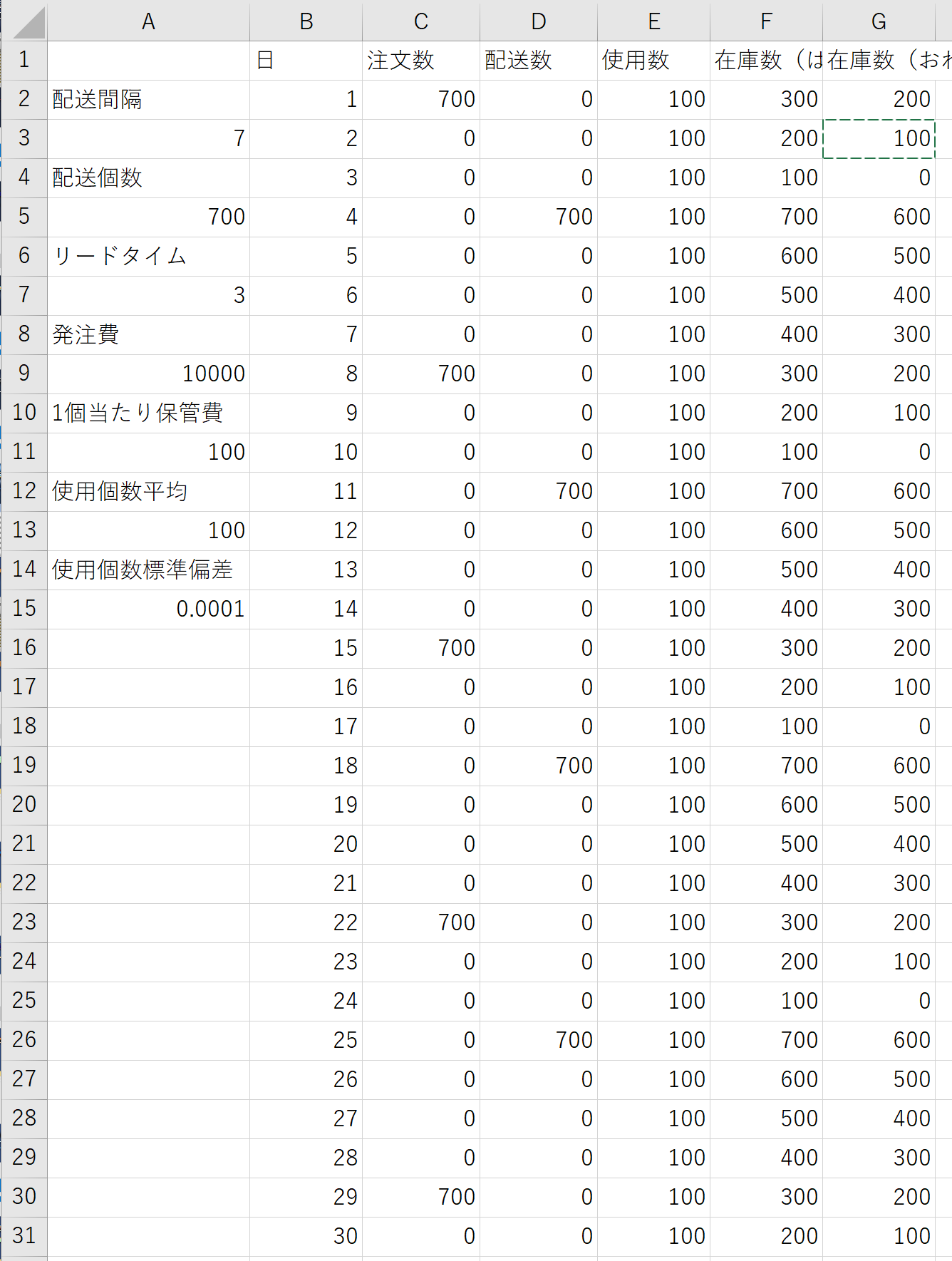 39
⑯ 在庫数のグラフを作りたい．
　　・まず，セル G2 から G31 を範囲選択
　　・メニューの「挿入」をクリック
　　・散布図のボタンをクリックして，メニューが出たら散布図を選ぶ
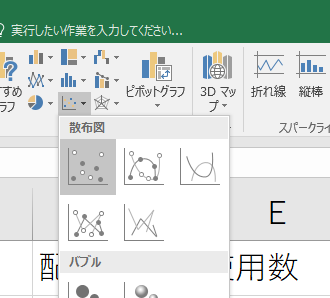 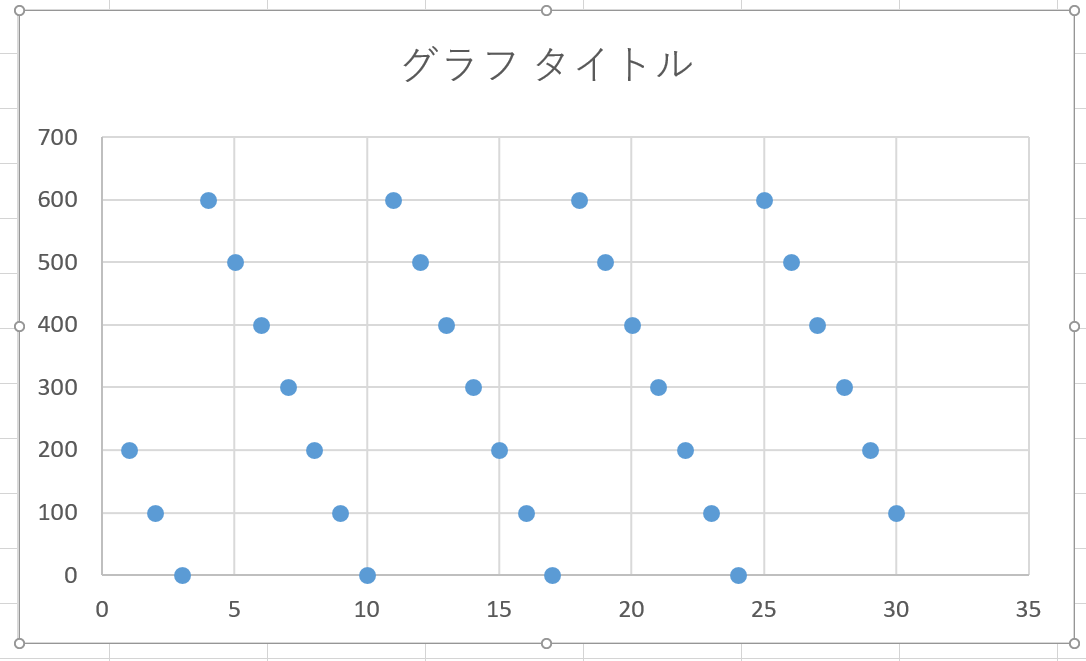 40
⑰ 一日のはじめと，終わりの差が実使用数である．
　セル H1 に，値 実使用数
    セル H2 に，式 =F2 - G2
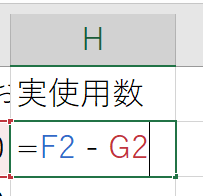 Enter キーを押すと, 
表示が 100 になるので確認
41
⑱ セル H2 の式を，セル H3 から H31 に，コピー＆貼り付け
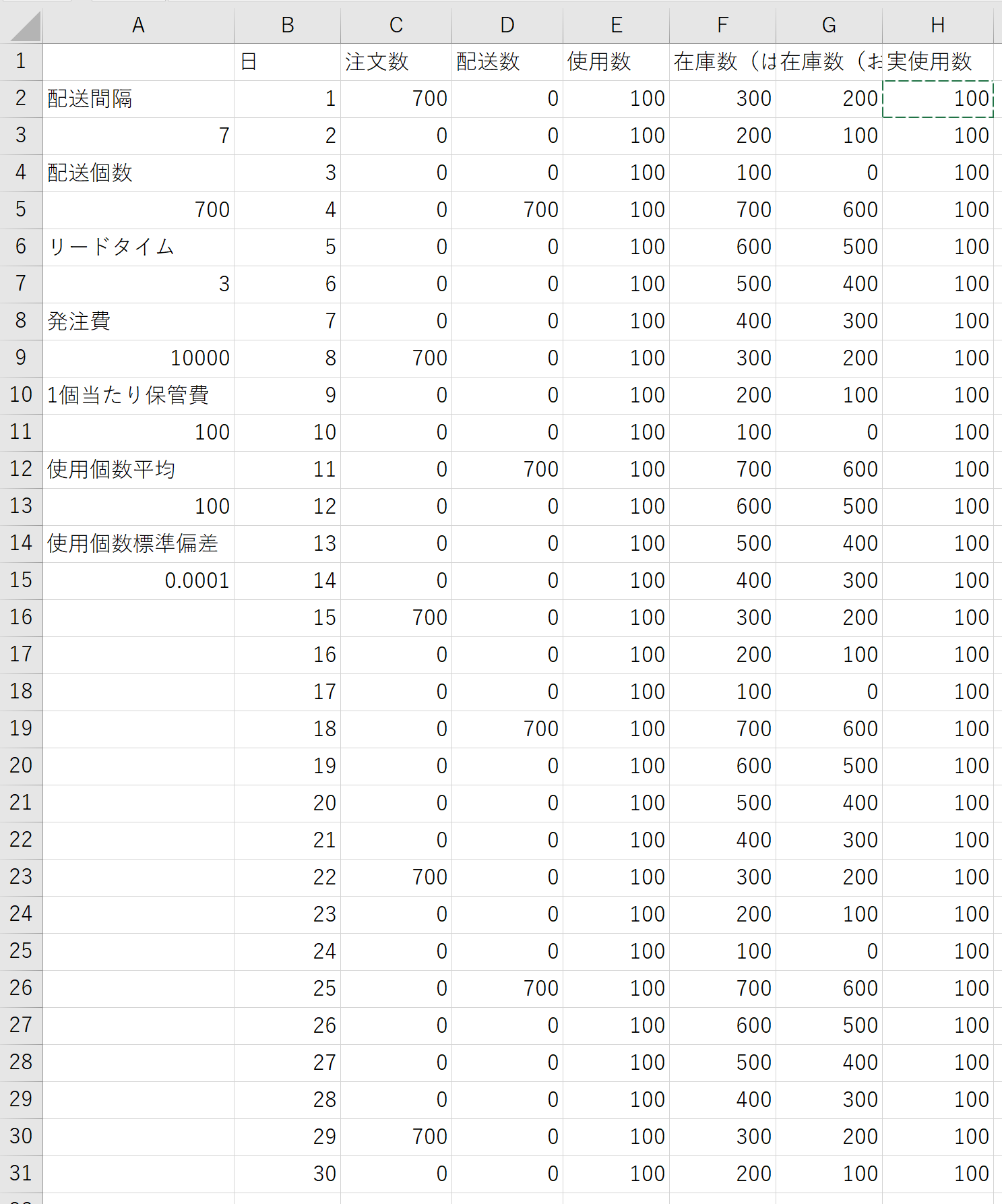 100 が並ぶので確認
42
演習①
セル A13 の値を 100, 150, 300 と変えてみなさい
　　　    （他の値は変えないこと）
 そして，グラフや，実使用数の変化を見てみなさい
終わったら，セル A12 の値を 100 に戻しておくこと
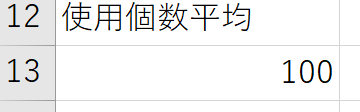 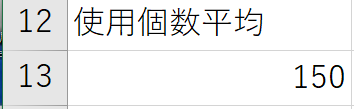 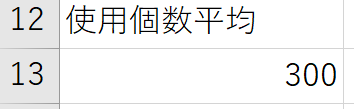 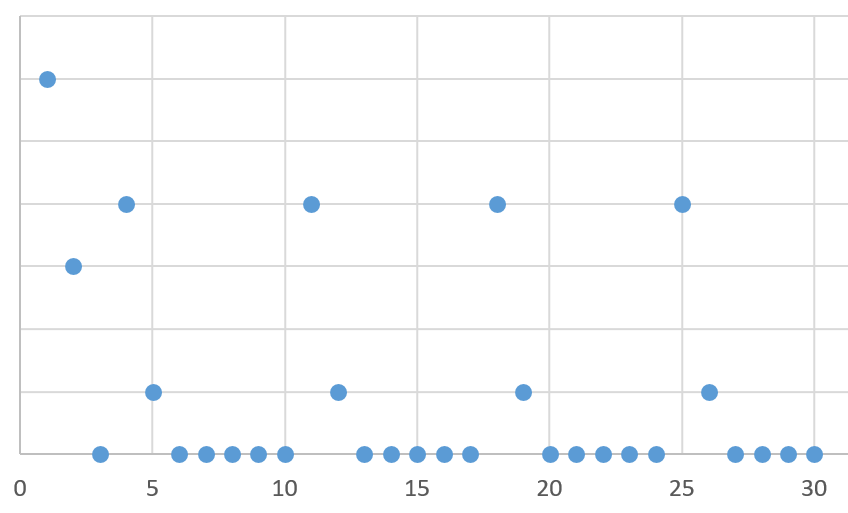 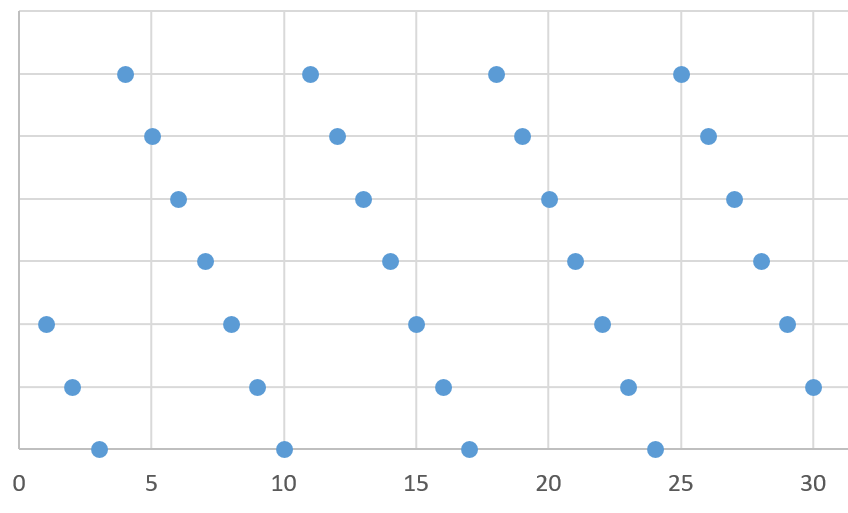 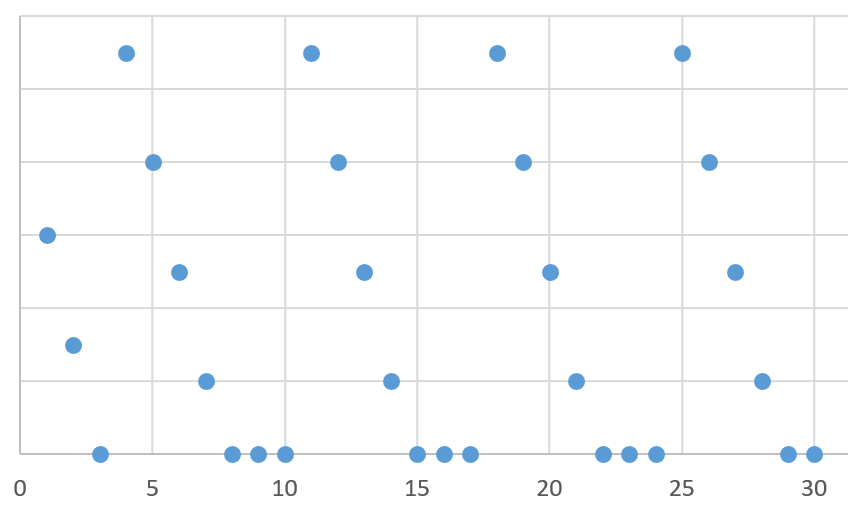 43
在庫が０になると，実使用数も０になる．
演習②
ここで出てきた，次の Excel のキーワードについて，
興味があれば，
各自，インターネットなどで調べてみなさい

	MOD
	ISNUMBER
	OFFSET
	ROUND
	NORMINV
	RAND
44
12-2 保管費と発注費
45
① 保管費を求めたい
    セル I1 に，値 保管費				※ アイ1
    セル I2 に，式 =$A$11 * (F2 + G2) / 2	※ アイ2
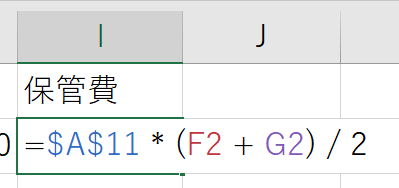 Enter キーを押すと, 
表示が 25000 になるので確認
46
② セル I2 の式を，セル I3 から I31 に，コピー＆貼り付け
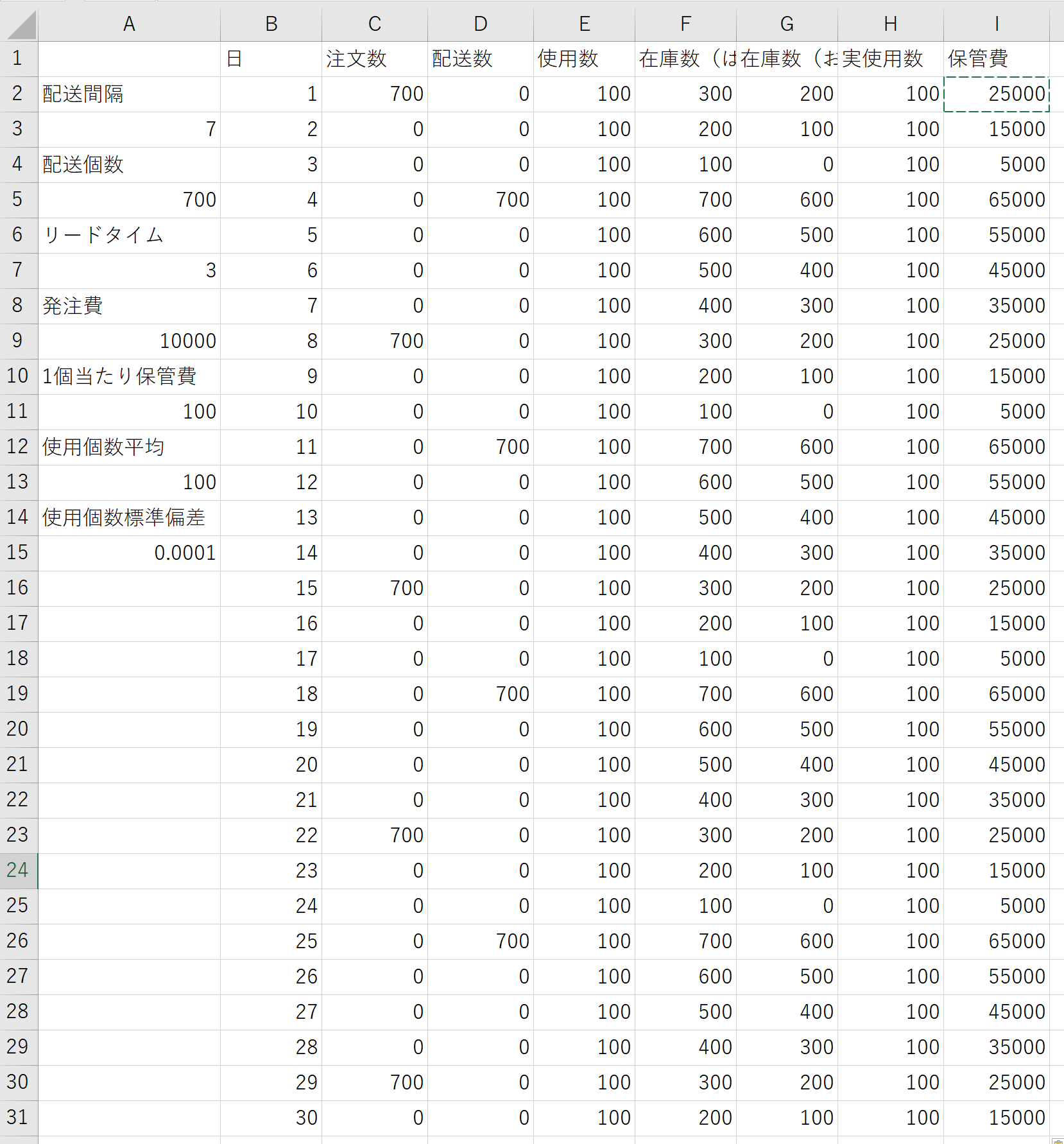 保管費は毎日変化する
47
③ 発注費を求めたい．注文数が 0 でない日は，発注費がかかる
    セル J1 に，値 発注費
    セル J2 に，式 =IF(C2=0, 0, $A$9)
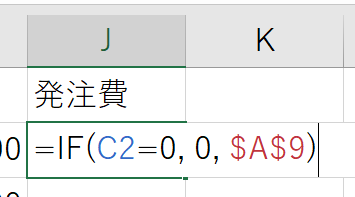 Enter キーを押すと, 
表示が 10000 になるので確認
48
④ セル J2 の式を，セル J3 から J31 に，コピー＆貼り付け
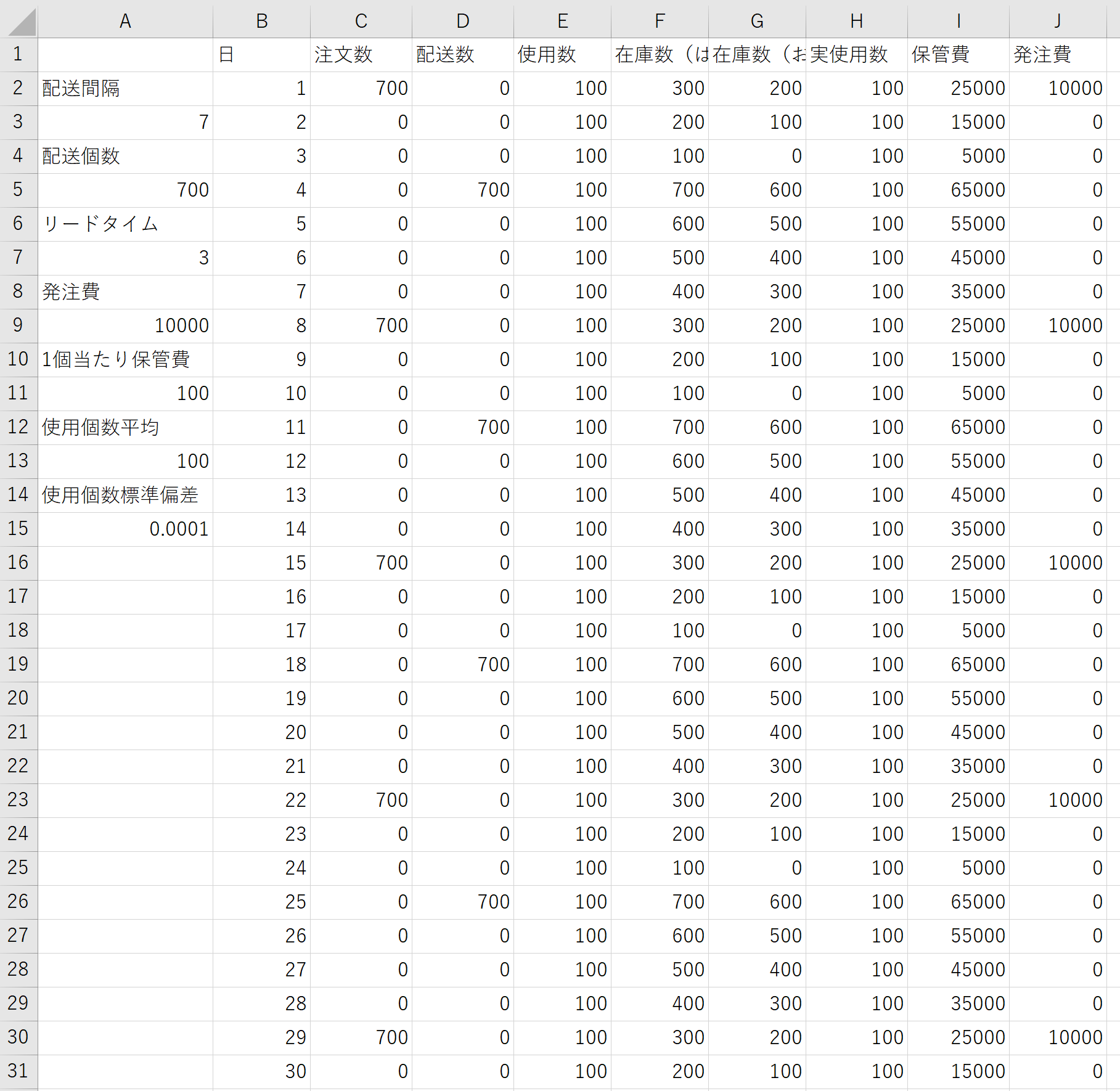 7日ごとに 10000円
49
⑤ 実使用数，保管費，発注費の合計を求めたい
 　セル H32 に，式 =SUM(H2:H31)
 　セル I32 に，式 =SUM(I2:I31)  ※ アイ1, アイ2, アイ31
 　セル J32 に，式 =SUM(J2:J31)
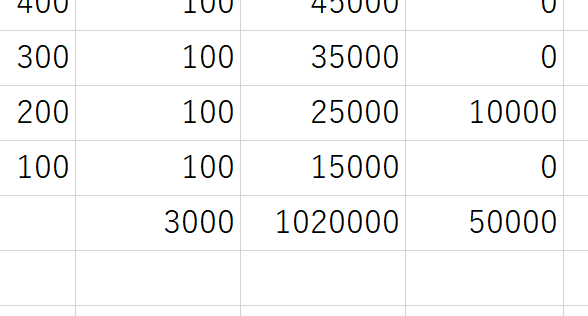 それぞれの合計 3000, 1020000, 50000 が求まる
50
演習
セル A15 の値を 0.0001, 5, 30 と変えてみなさい
　　　    （他の値は変えないこと）
そして，E列 が変わったことを確認
実使用数，保管費，発注費の合計も見てみなさい
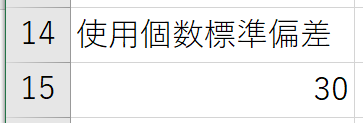 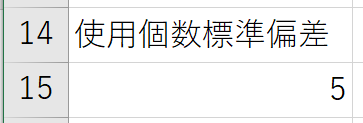 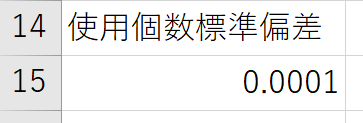 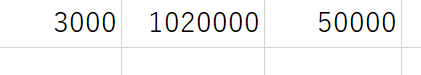 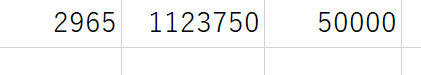 51